Школа-гимназия им.С.М.Кирова Ак-Сууйского района
8-класс     урок английского языка
My family
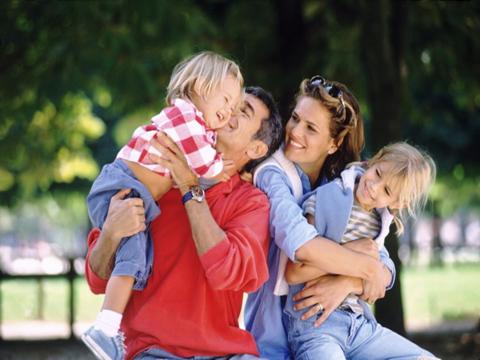 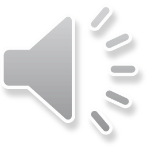 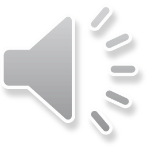 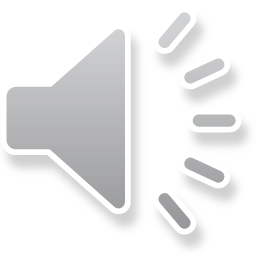 Составила: учитель английского языка Самбаева М.Т.
Try to guess what we’ll talk today about. 
This is my father.
This is my mother. 
This is my brother Paul.
This is my sister.
This is my grandmother.
How I love them all.
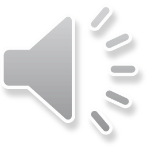 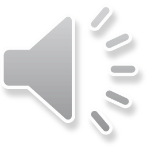 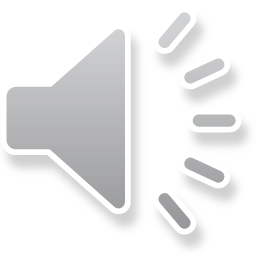 My family
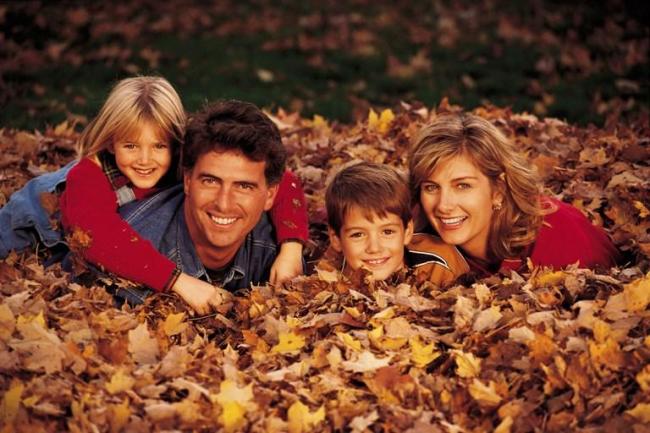 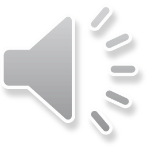 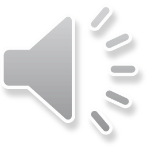 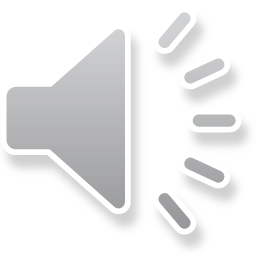 Phonetic drill
grandmother
mother
daughter
elder sister
younger sister
aunt
cousin
niece
 wife
grandfather
father
son
elder brother
younger brother
uncle
nephew
husband
parents
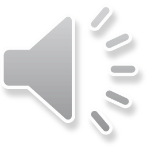 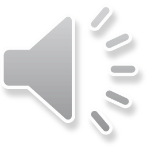 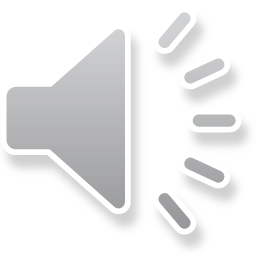 Give the opposites:A father – 
a sister – 
a dad – 
a man – 
an uncle – 
 a son – 
a granddad – 
many children –
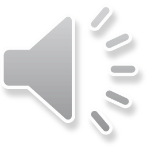 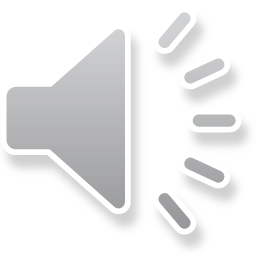 Guess who they are.
my father and my mother are my…
my mother’s daughter is my … 
my father’s mother is my …
my father’s brother is my …
my mother’s sister is my …
my aunt’s son is my …
the daughter of my brother or a sister is my…
the son of my brother or a sister is my …
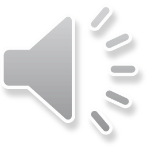 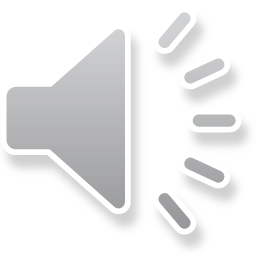 Карта ассоциаций.
What is a family?
  What associations have you with a word “family”? 
  What is a family for us?
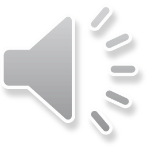 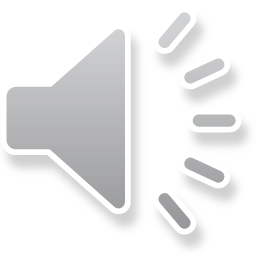 What is a family?
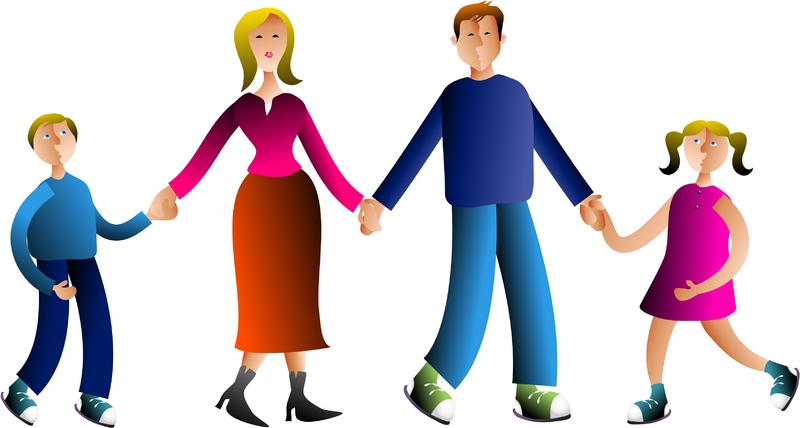 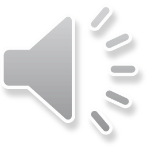 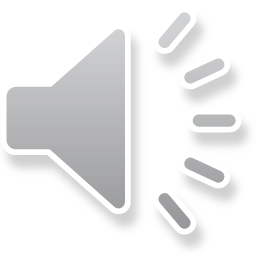 Baby and father and mother: a family, Parents and sister and brother: a family.
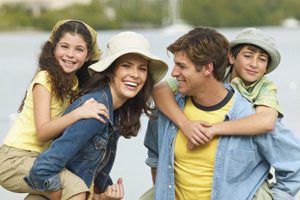 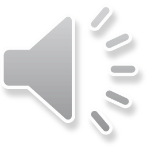 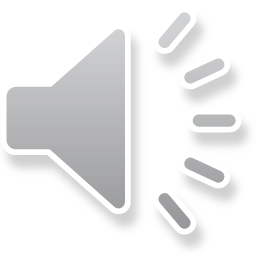 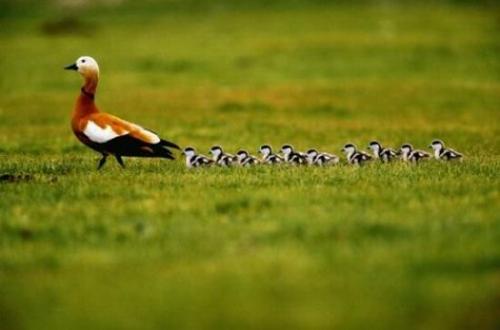 All kinds of people can make up a family, 
 All kinds of mixtures can make up a family.
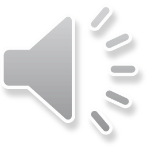 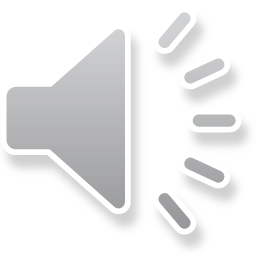 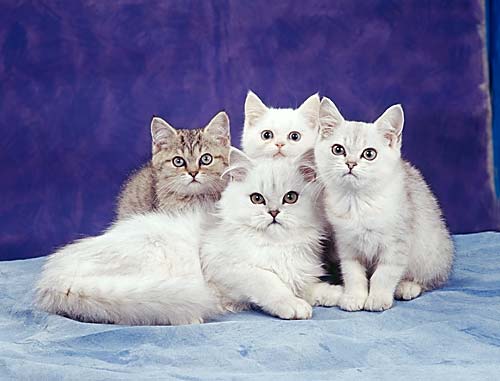 What is a family?Who is a family?
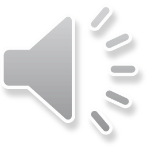 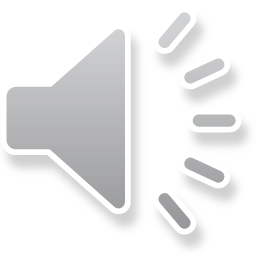 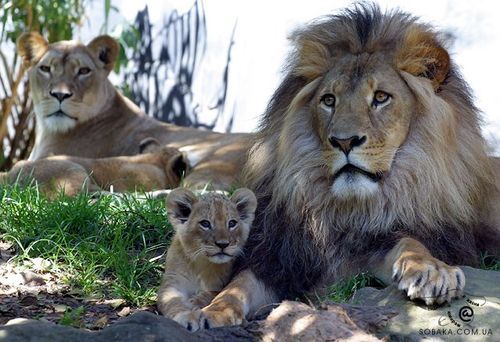 All kinds numbers can make up a family.
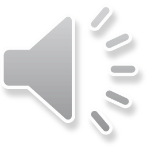 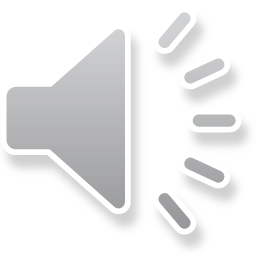 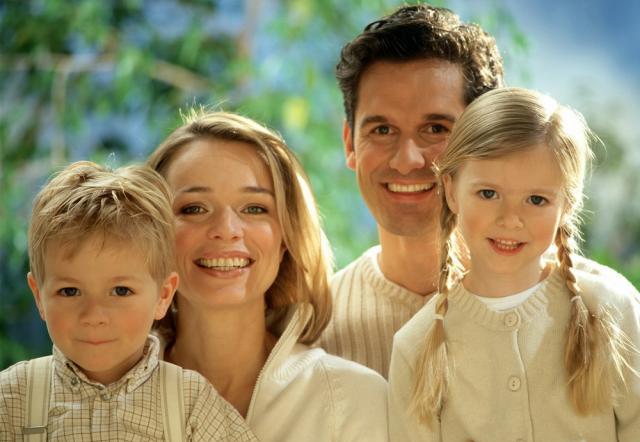 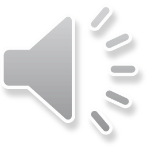 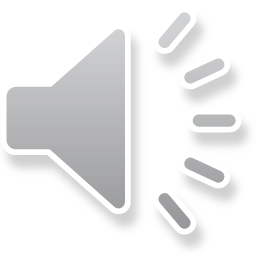 Home work
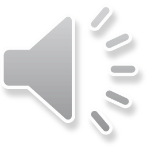 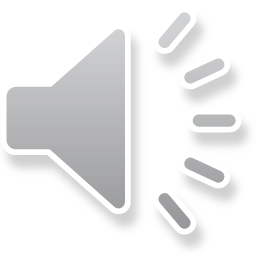 Warming upAnswer the questions
Is your mother elder than your father?
Have you got a sister?
How many sisters have you got?
How old is your sister?
Have you got a brother?
What is his name?
Have you got an aunt?
You have got an uncle, haven’t you?
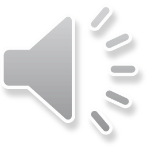 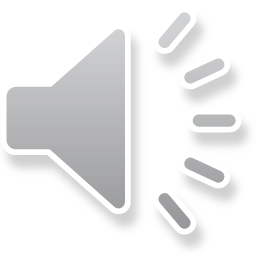 Find as many words as you can in this puzzle? Go down  and across
D	A       U 	G	H	T	E	R        
W	H	E	R	E	B	S	F
Y	O	A	R	F	R	I	A
S	U	U	M	A	O	S	M
O	N	N	O	T	T	T       I
N	C	T	T	H	H	E	L
N	L	T	H	E	E	R	Y
K	E	I	E	R	R	H	E
S	W	A	R	X	M	W	S
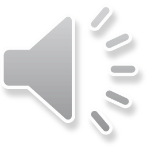 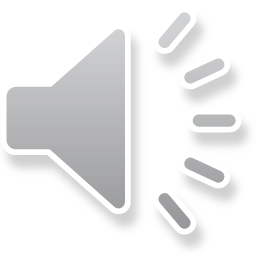 JOIN THE PARTS OF THE WORDS
MO		TER		BRO		          CLE
						
FAT		      THER		NT	        MOTHER
						
SIS		HER  	   AU		        THER
						
FA		TER		      UN		      WI
						
DAUGH		MILY		GRAND	     FE
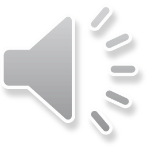 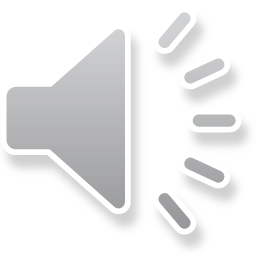 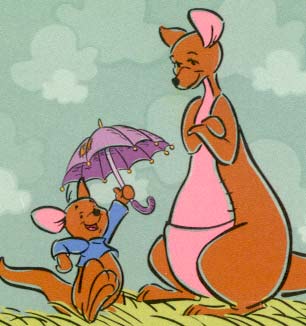 The children that lived in a shoe is a family! A pair like Kanga and Roo is a family!A calf and a cow that go moo is a family!
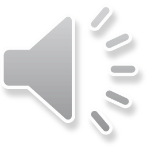 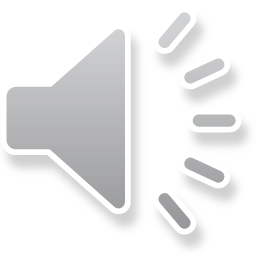 Good bye
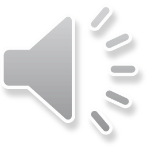 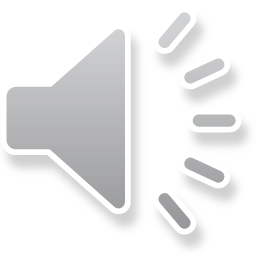